地図記号 基本編２
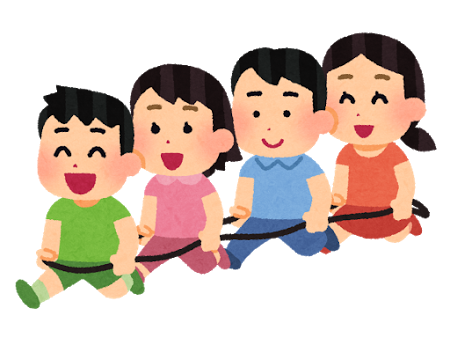 教	科	：社会
学	年	：小学３年生

・施設や土地の名前を見て正しい記号を選びましょう。
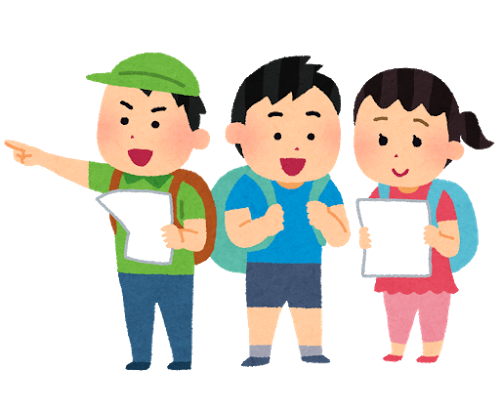 ちずきごう
正しい地図記号を
選びましょう。
えら
小中学校
1
あ
い
★正解★
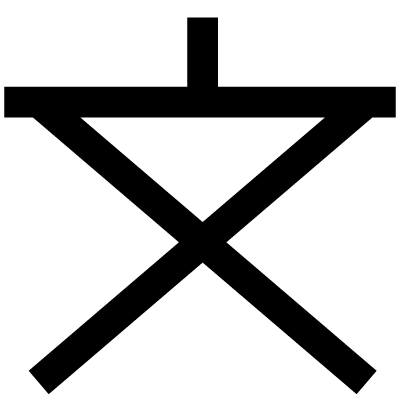 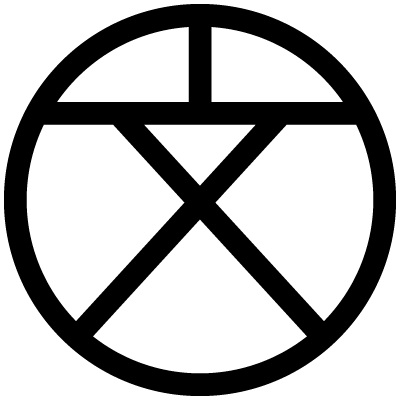 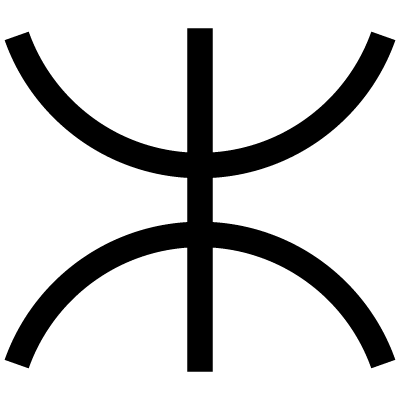 高等学校
小中学校
けいさつしょ
警察署
2
あ
い
★正解★
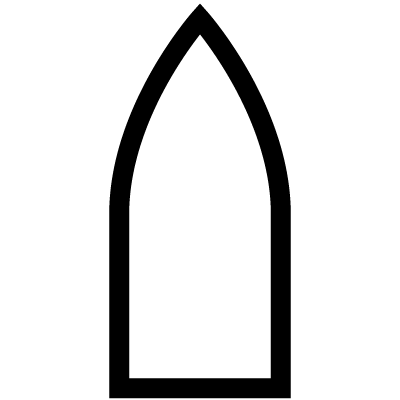 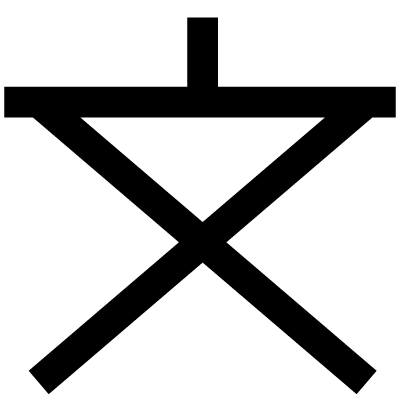 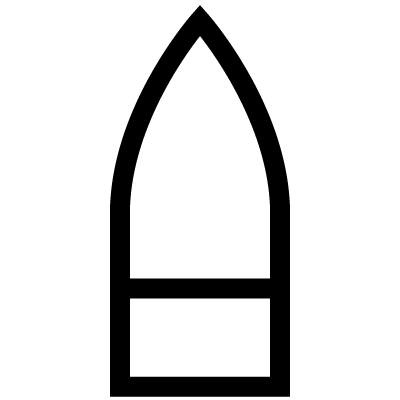 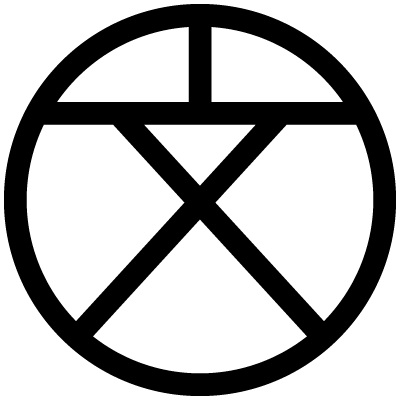 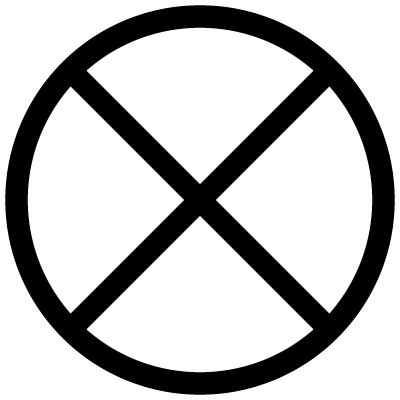 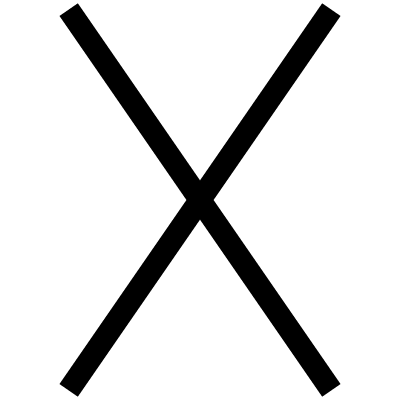 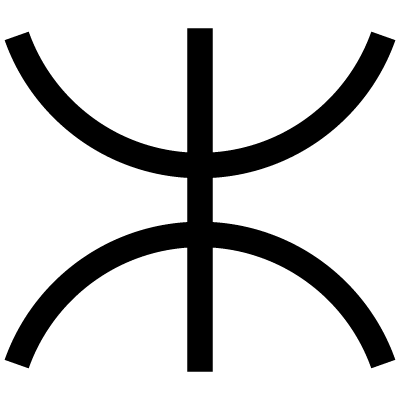 けいさつしょ
警察署
交番
神社
3
あ
い
★正解★
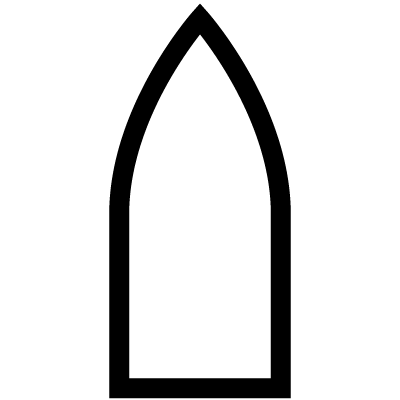 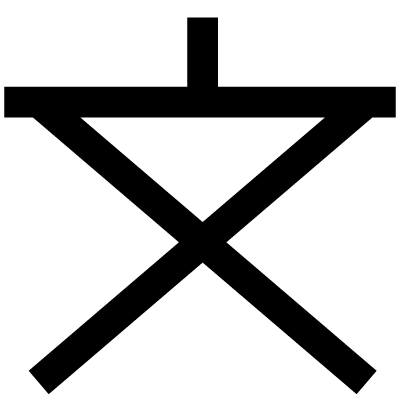 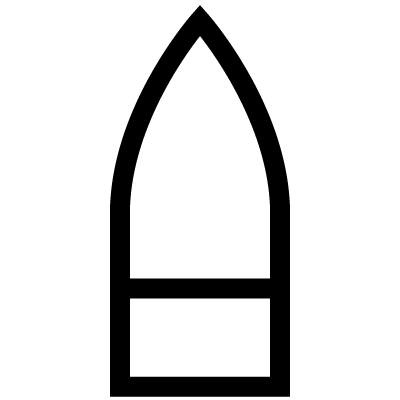 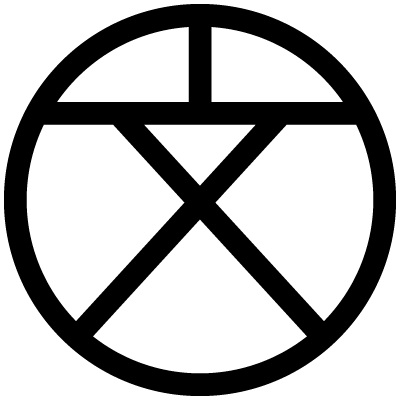 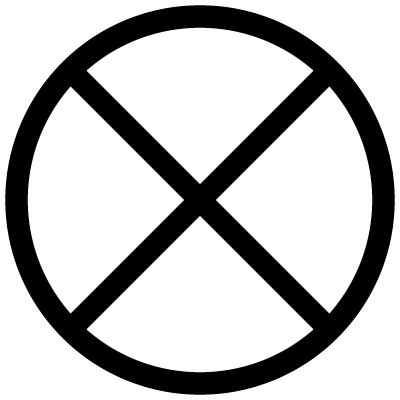 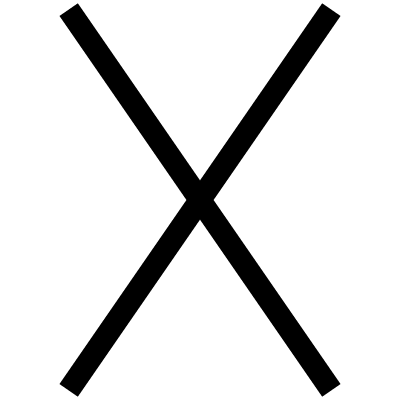 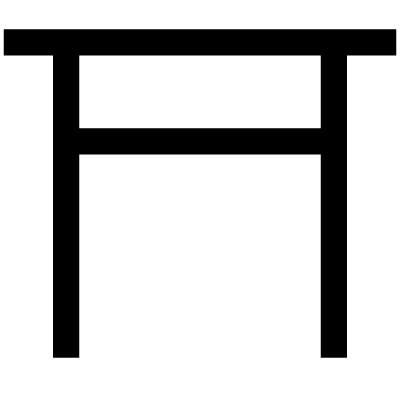 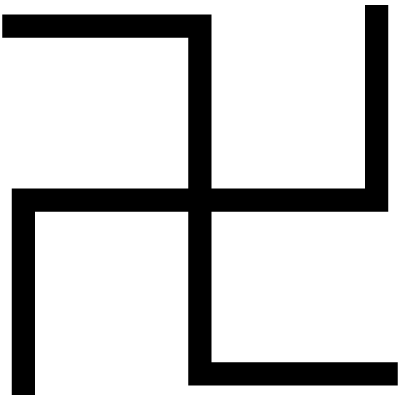 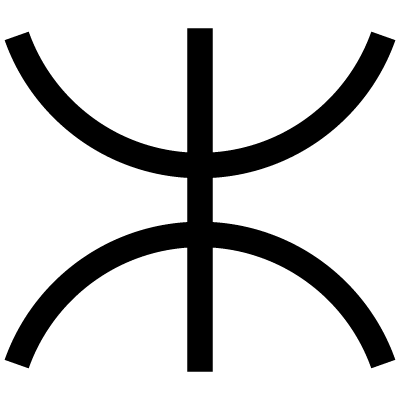 神社
寺院
病院
4
あ
い
★正解★
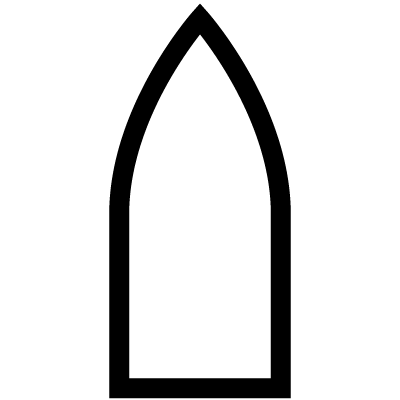 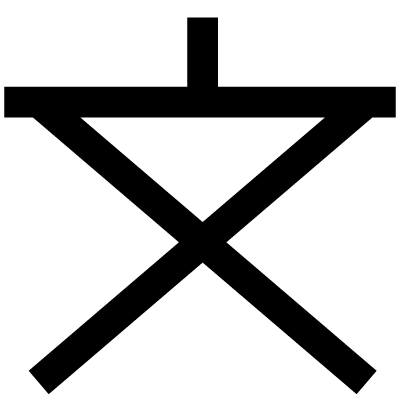 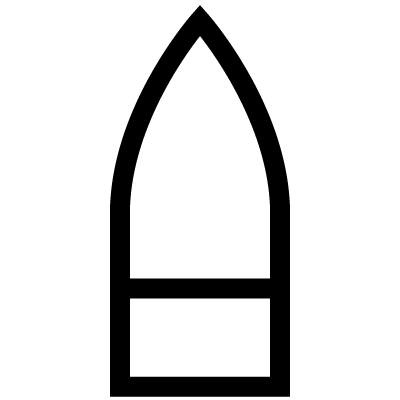 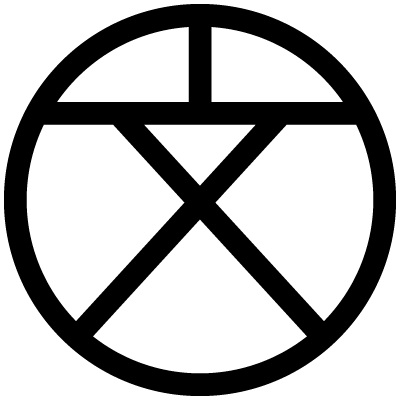 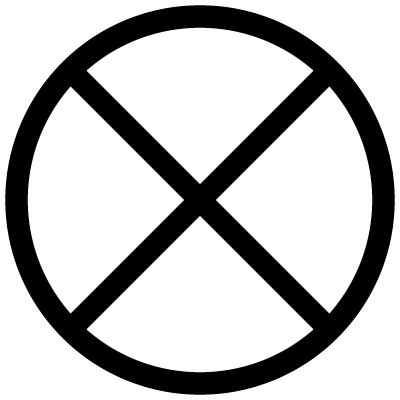 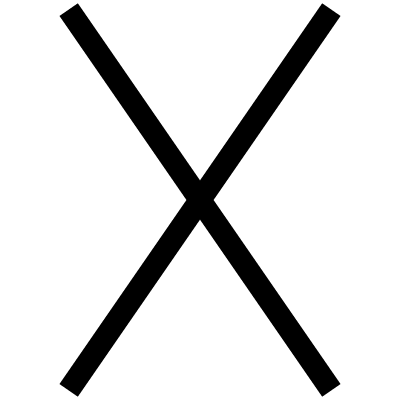 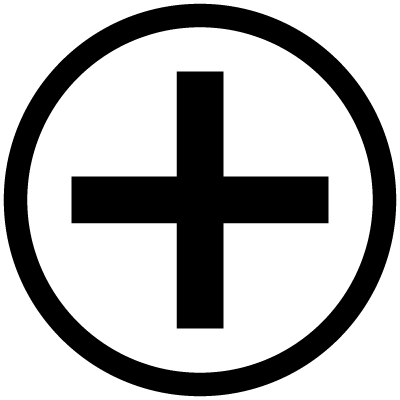 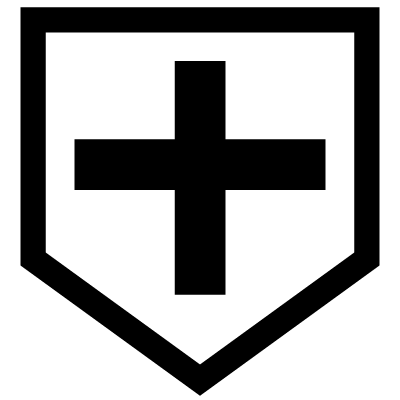 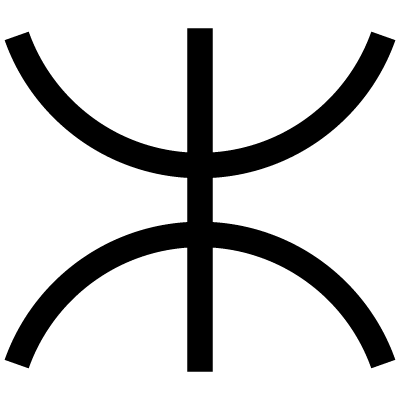 ほけんじょ（ほけんしょ）
保健所
病院
かじゅえん
果樹園
5
あ
い
★正解★
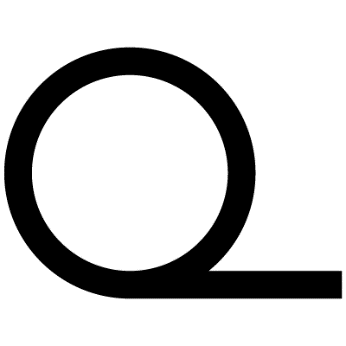 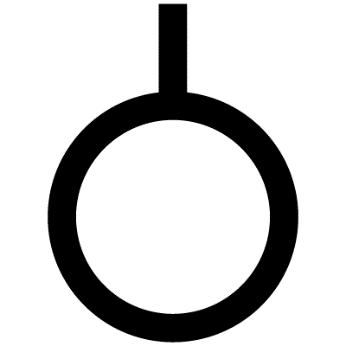 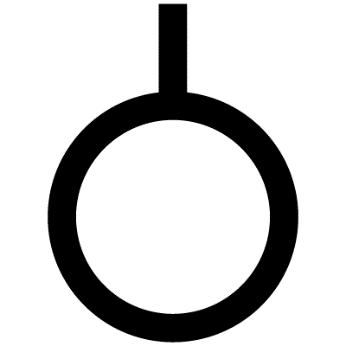 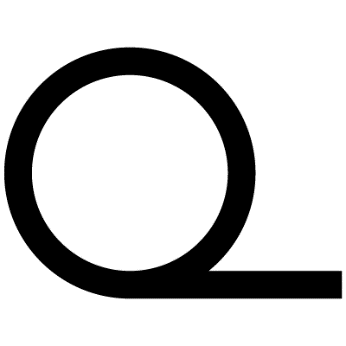 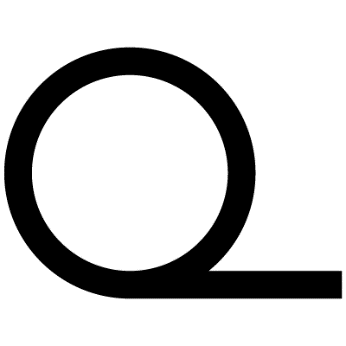 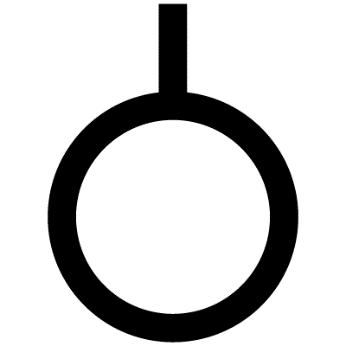 じゅりん
広葉樹林
かじゅ　　
果樹園
6
町村役場
あ
い
う
★正解★
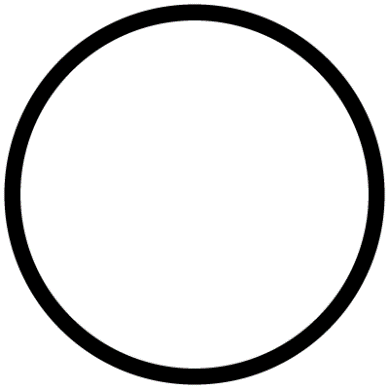 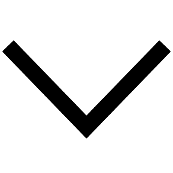 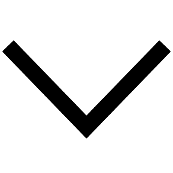 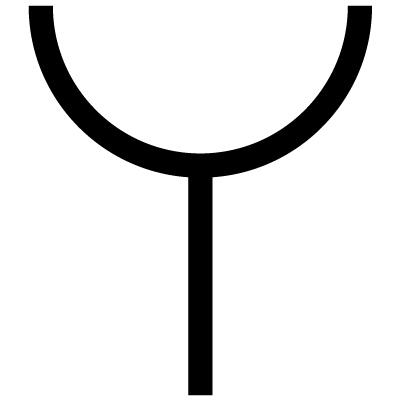 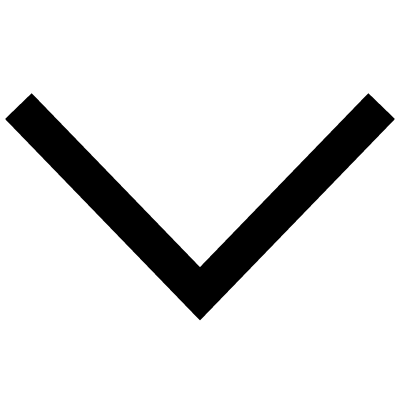 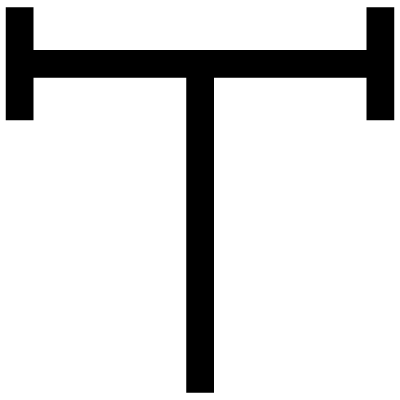 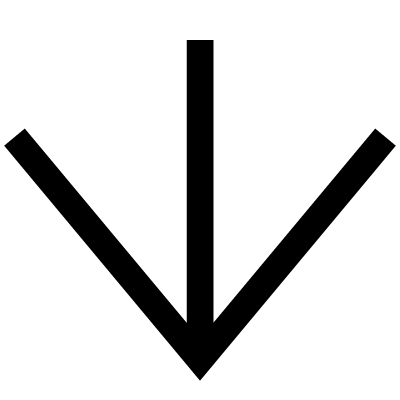 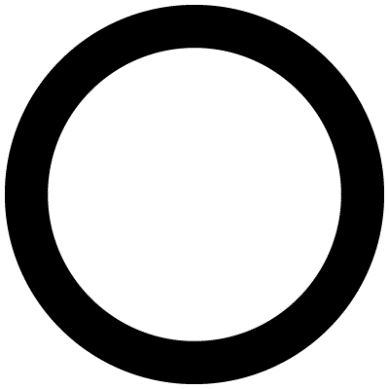 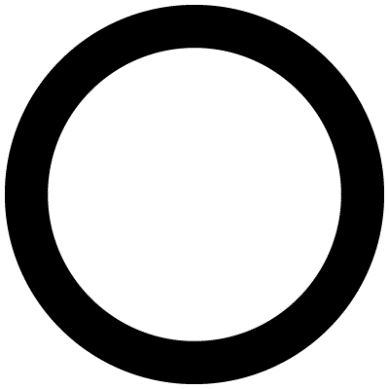 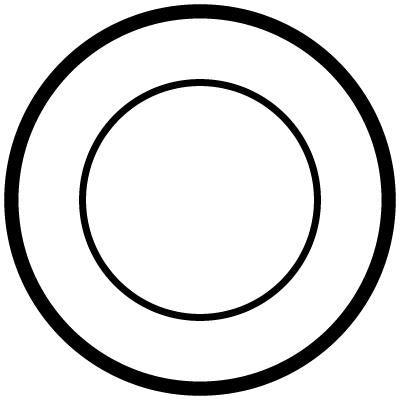 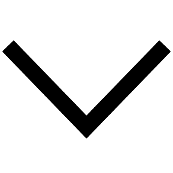 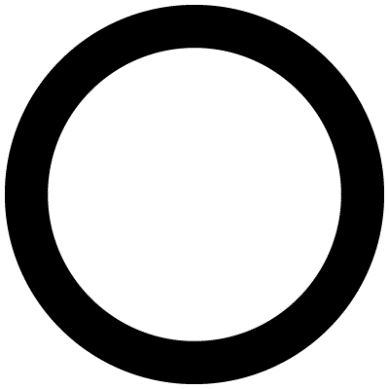 じゅもく　　
その他の樹木畑
町村役場
市役所
しょうぼうしょ
7
消防署
あ
い
う
★正解★
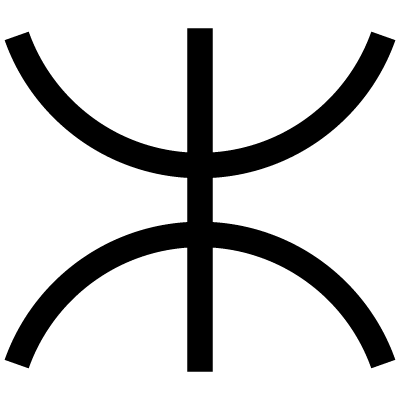 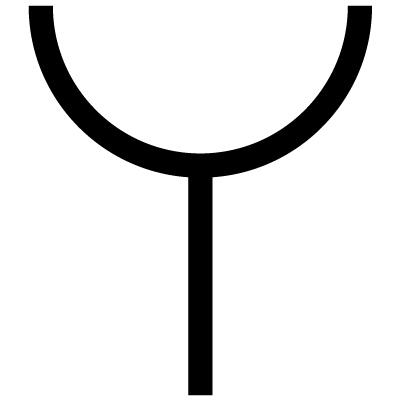 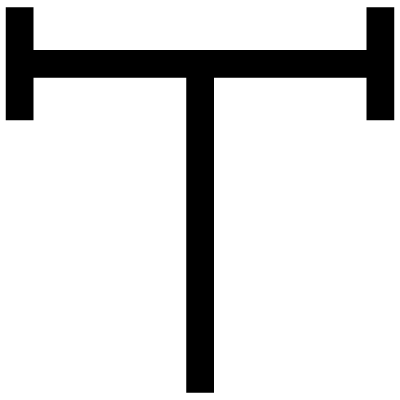 かんりしょ
森林管理署
しょうぼうしょ
消防署
きしょうだい
気象台
8
工場
あ
い
う
★正解★
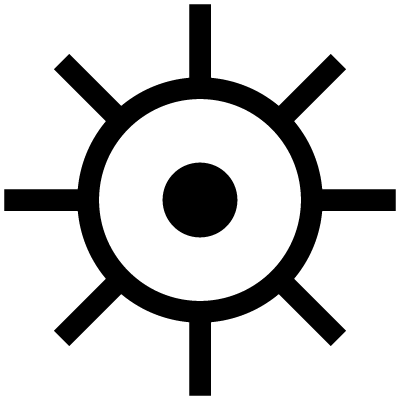 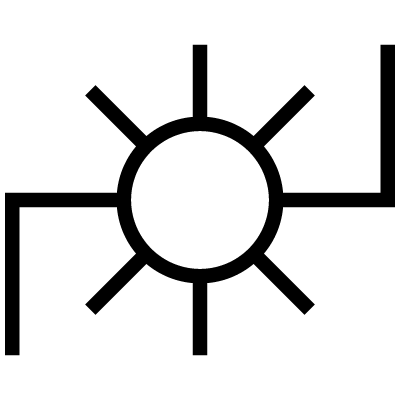 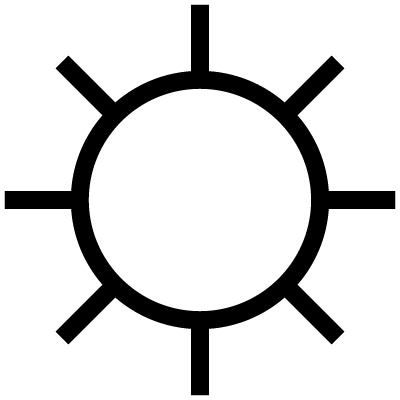 へん
変電所/発電所
灯台
工場
9
畑
あ
い
う
★正解★
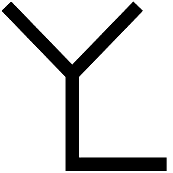 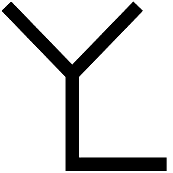 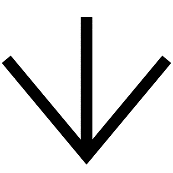 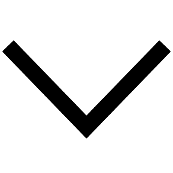 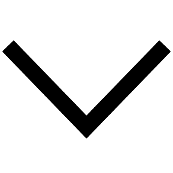 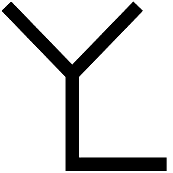 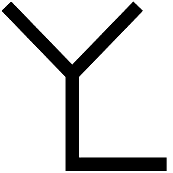 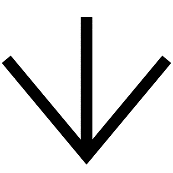 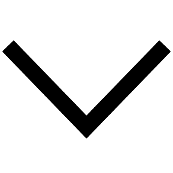 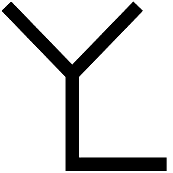 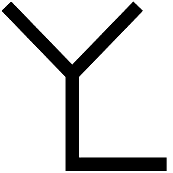 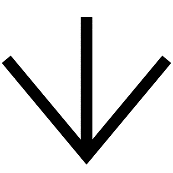 くわ
桑畑
畑
ハイマツ地
10
竹林
あ
い
う
★正解★
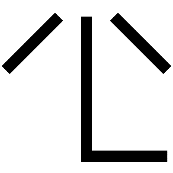 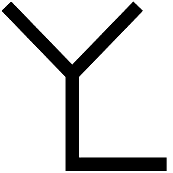 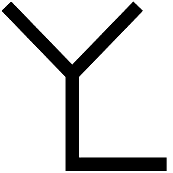 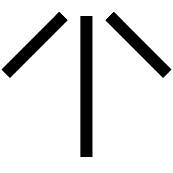 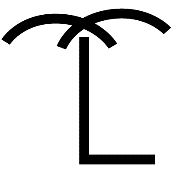 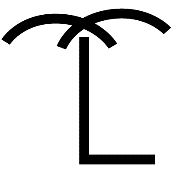 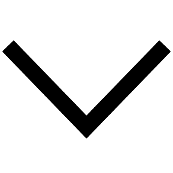 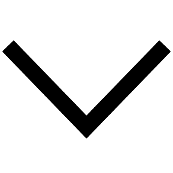 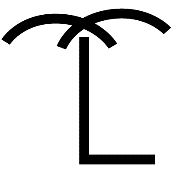 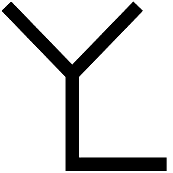 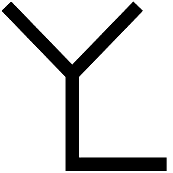 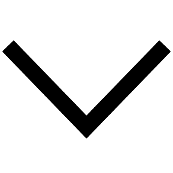 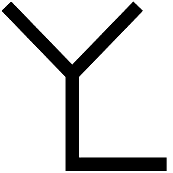 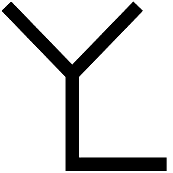 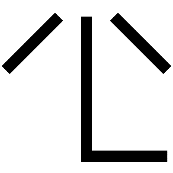 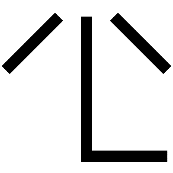 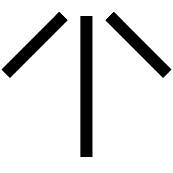 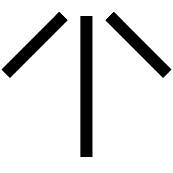 ささち
笹地
じゅりん
ヤシ科樹林
竹林